Agenda
DNA- World War II Timeline
Notes: WWII in the Pacific
Paragraph Writing: Dropping the Atomic Bombs
World War II Graphs
Interactive Notebook Time
DNA World War II Timeline
Directions:  Add the following events to your World War II Timeline in your interactive notebook.
July 10, 1943- U.S. and British troops land on Sicily.
 June 4, 1944- Allied troops liberate Rome
 June 6, 1944- D-Day
 October 20, 1944- U.S. troops land on the Philippines. MacArthur returns.
 May 1945- Allied Troops conquer Okinawa
 August 6, 1945- U.S drops Atomic Bomb on Hiroshima
August 9, 1945- U.S. drops Atomic Bomb on Nagasaki.
Notes: World War II in the Pacific
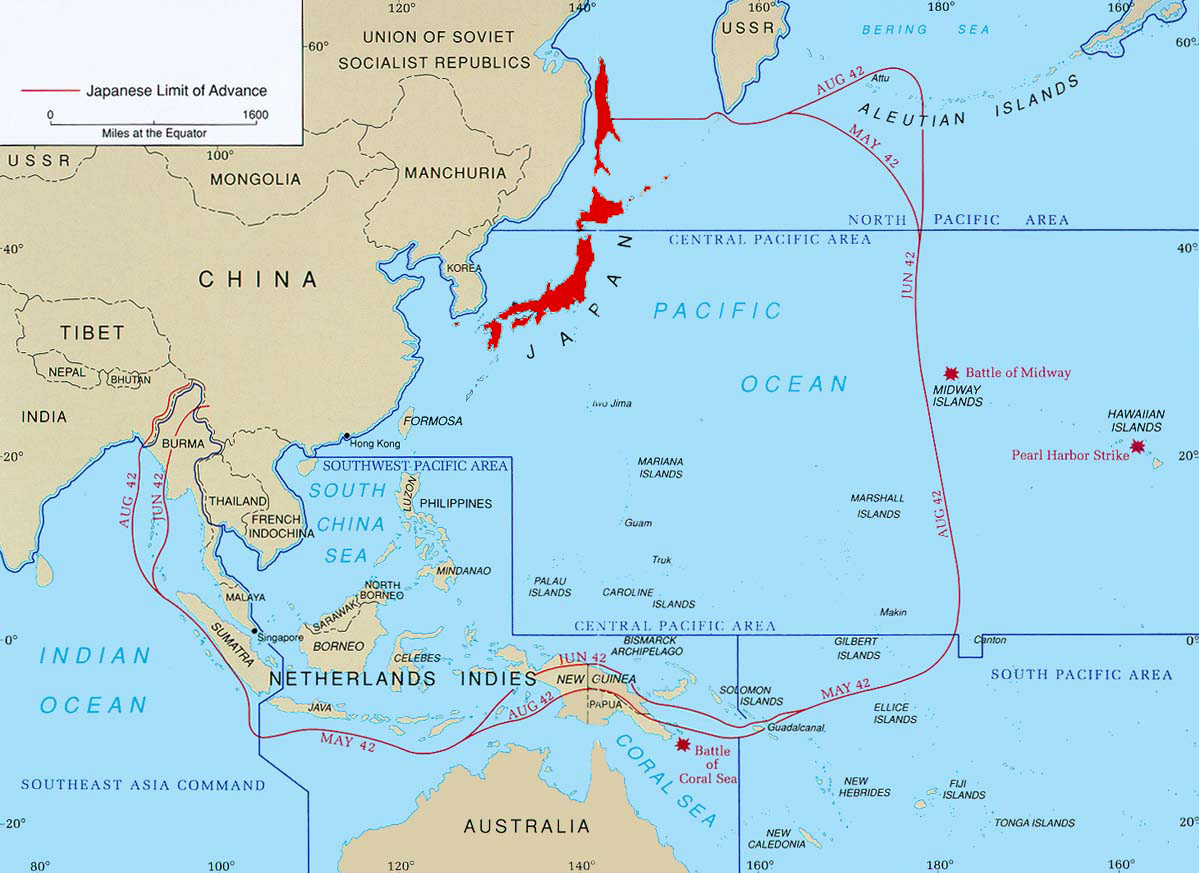 Prewar
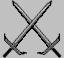 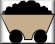 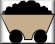 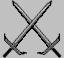 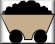 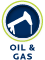 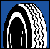 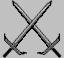 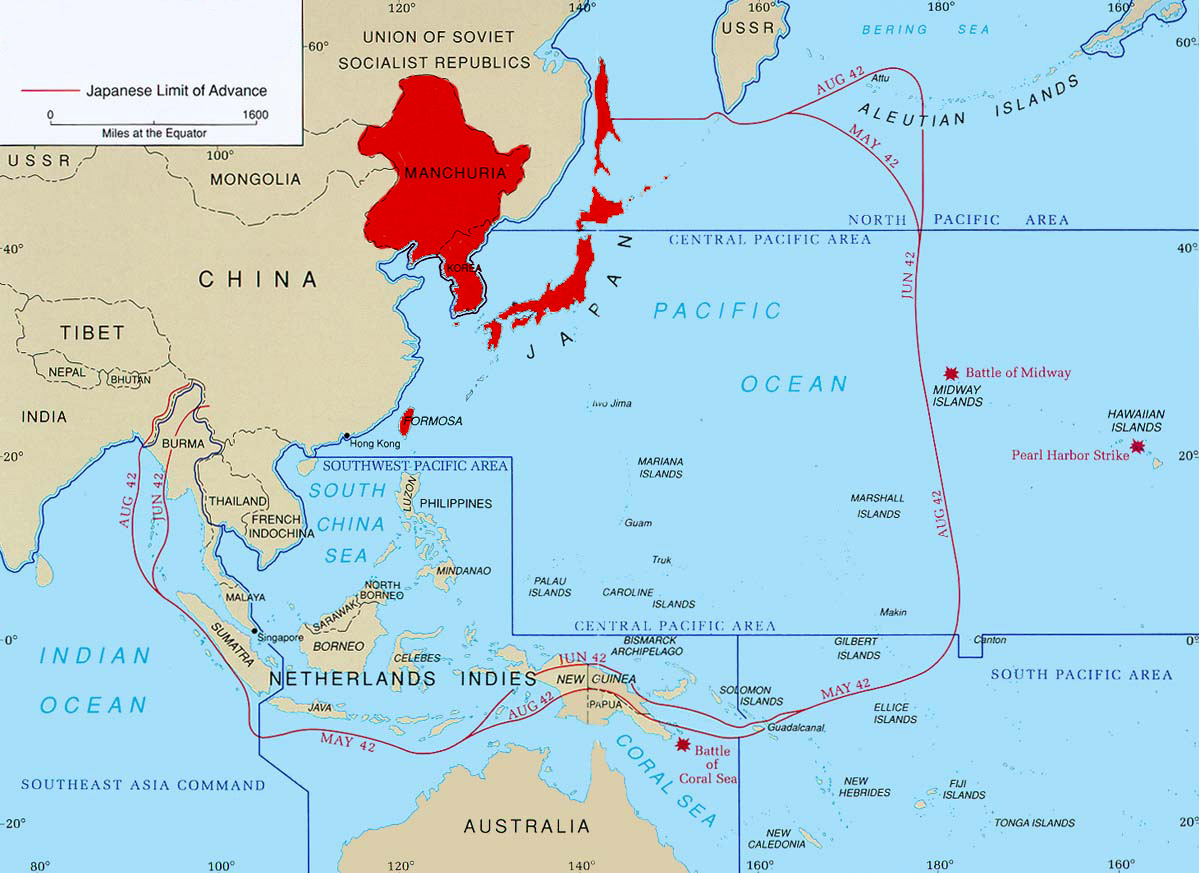 1932
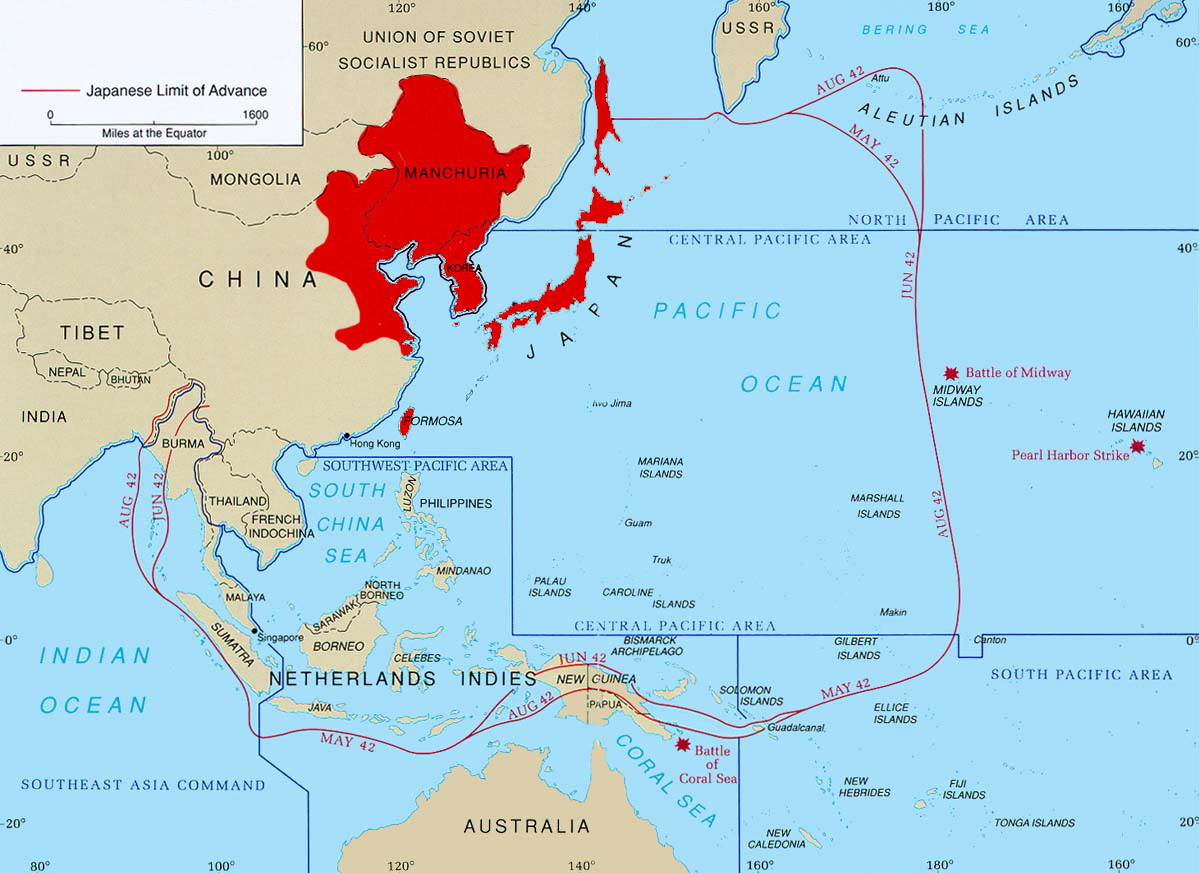 1937
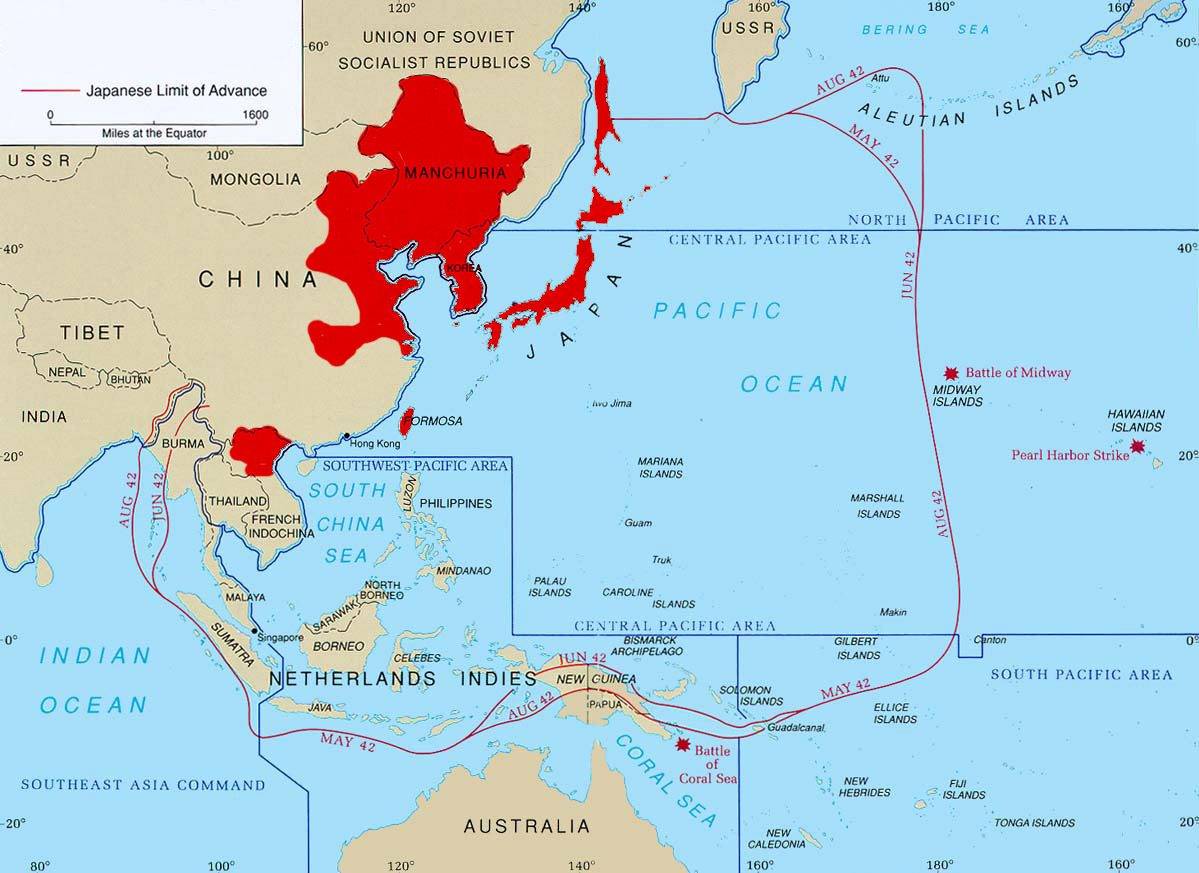 1940
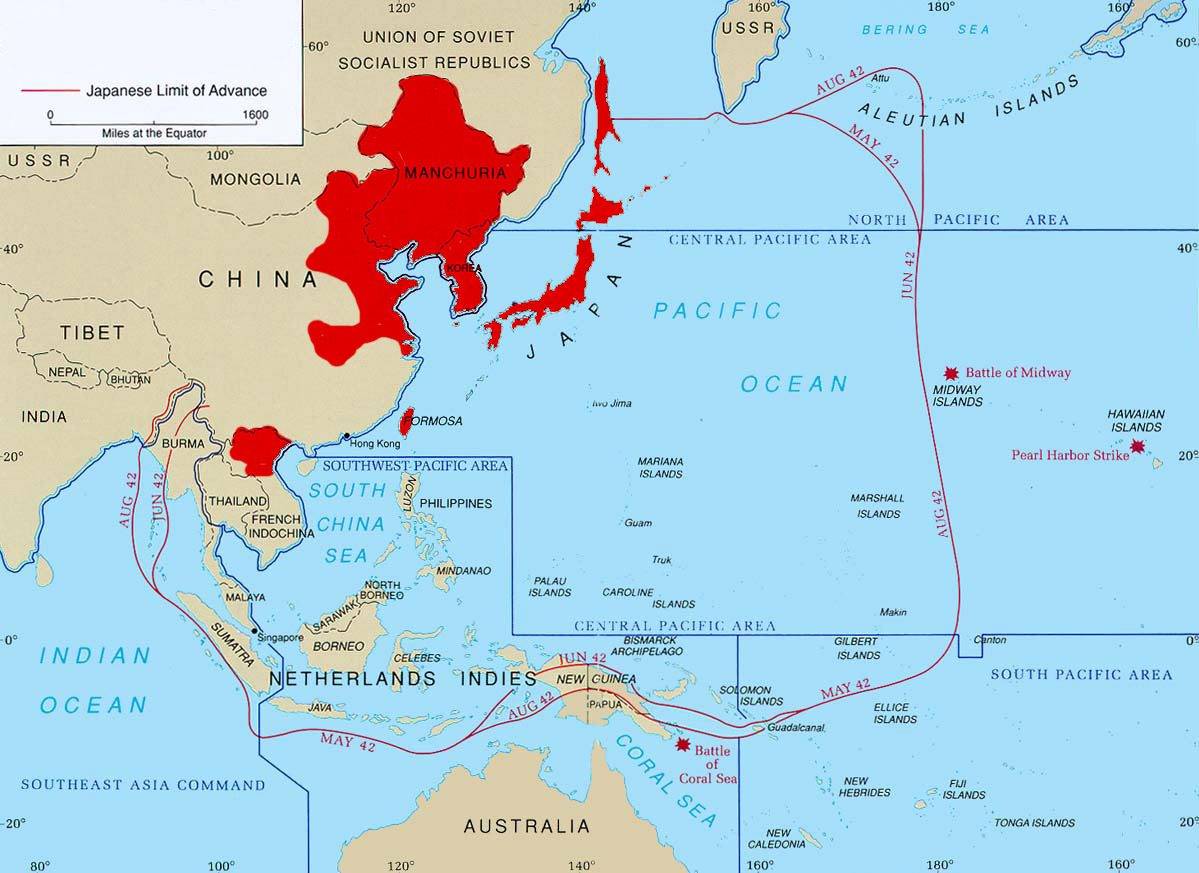 1941
[Speaker Notes: Dec 8/7 1941 (simultaneous, but Int’l date line skews date)
Attacks on British Territory (Hong Kong)  and American Territory (Pearl Harbour)]
Early in the Pacific
December 7, 1941- Japan attack U.S. forces at Pearl Harbor causing the United States to declare war on Japan.
Roosevelt and the Allies determine the main threat is Hitler and he should receive the majority of the attention.
Battle of Midway June 1942- Significant because the Allies stop the advancement of Japanese forces.  Turn Japan from offensive war to defensive war.
Fleet Admiral Yamamoto
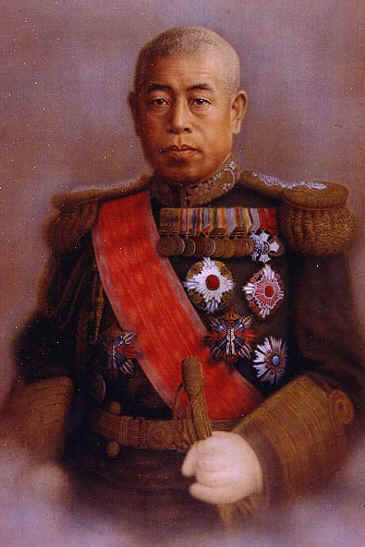 “The US fleet is a dagger pointed at our throat and must be destroyed.”
“I can run wild for six months,after that, I have no expectation of success.”
	- Yamamoto, during discussions on the planned Pearl Harbour Attack
Fleet Admiral Isoroku Yamamoto
Attack on Pearl Harbor
Dec 7, 1941.  “A day that will live in infamy”
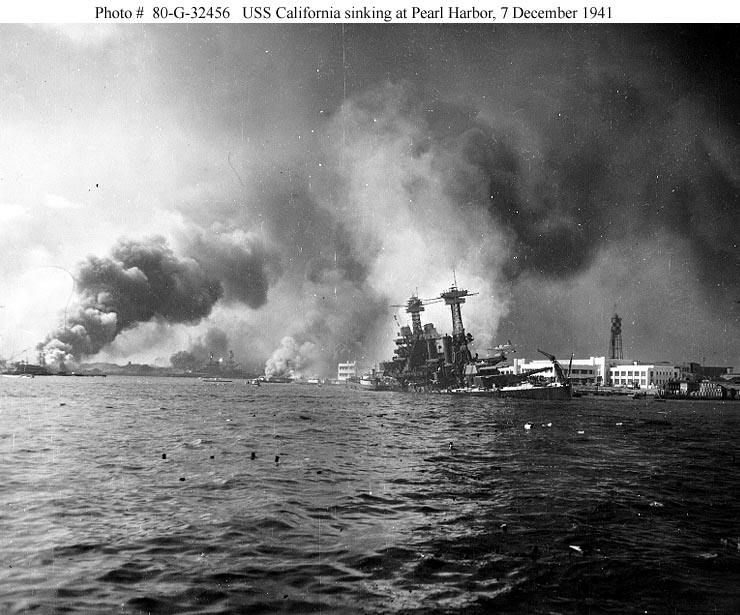 Pearl Harbor
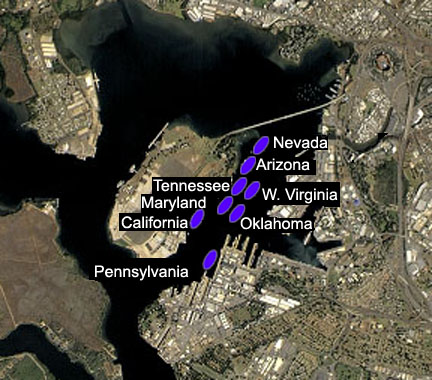 Japanese Aircraft
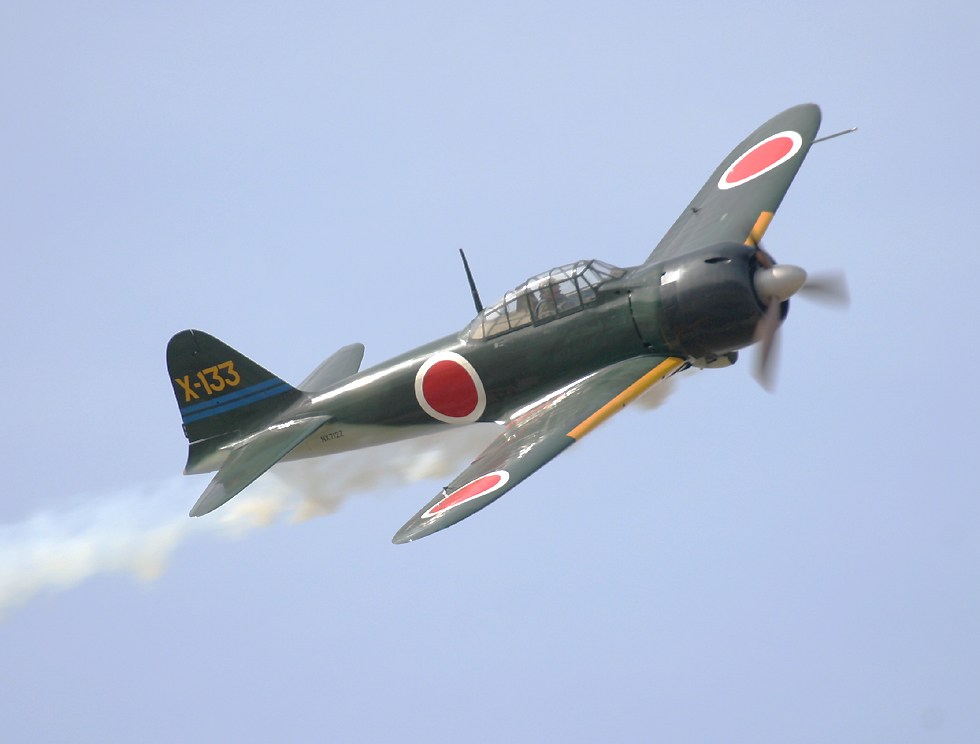 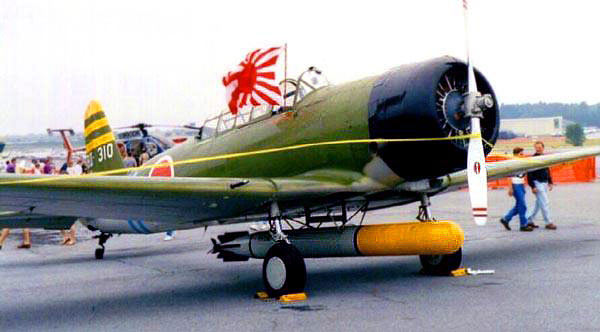 Mitsubishi A6M “Zero” Fighter
Nakajima B5N torpedo bomber
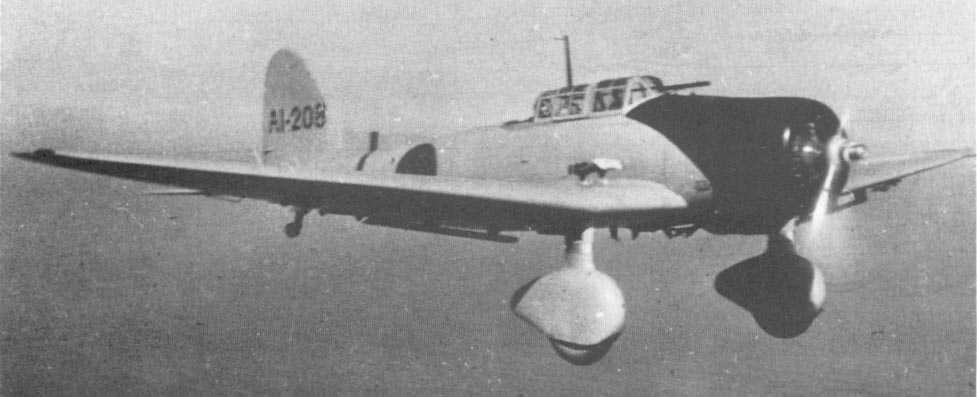 Aichi D3A dive bomber
The Attack
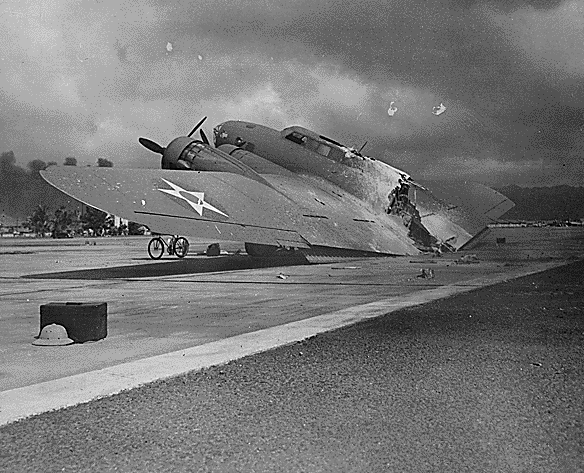 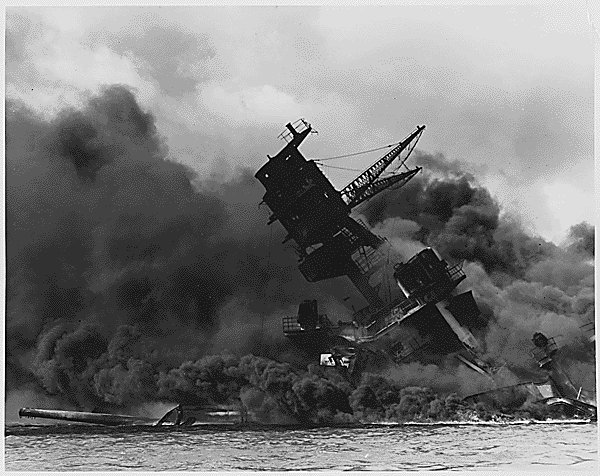 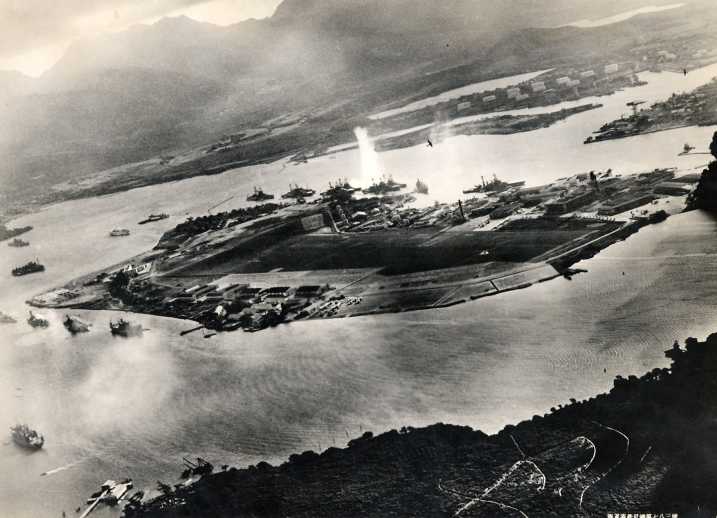 The Attack
Aftermath
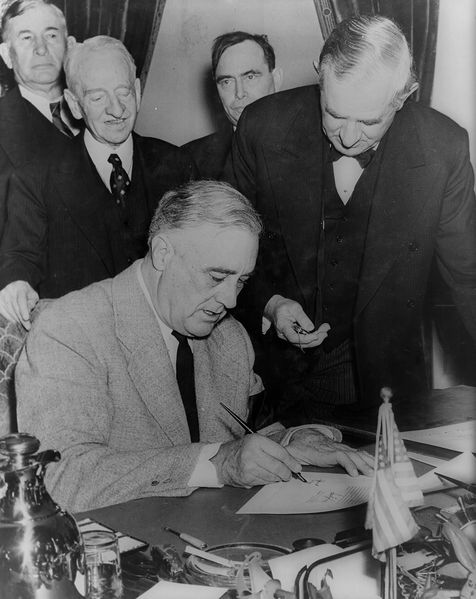 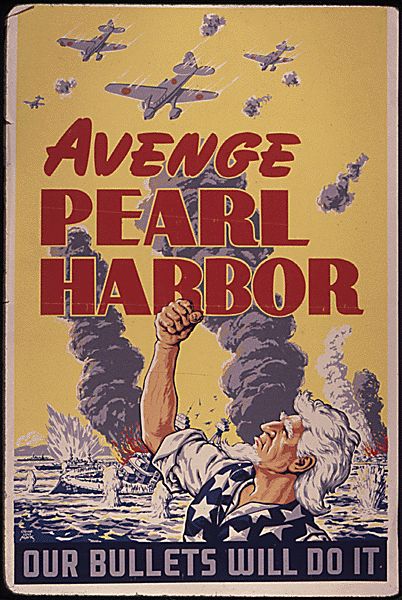 "Being saturated and satiated with emotion and sensation, I went to bed and slept the sleep of the saved and thankful.” 
                            - Winston Churchill
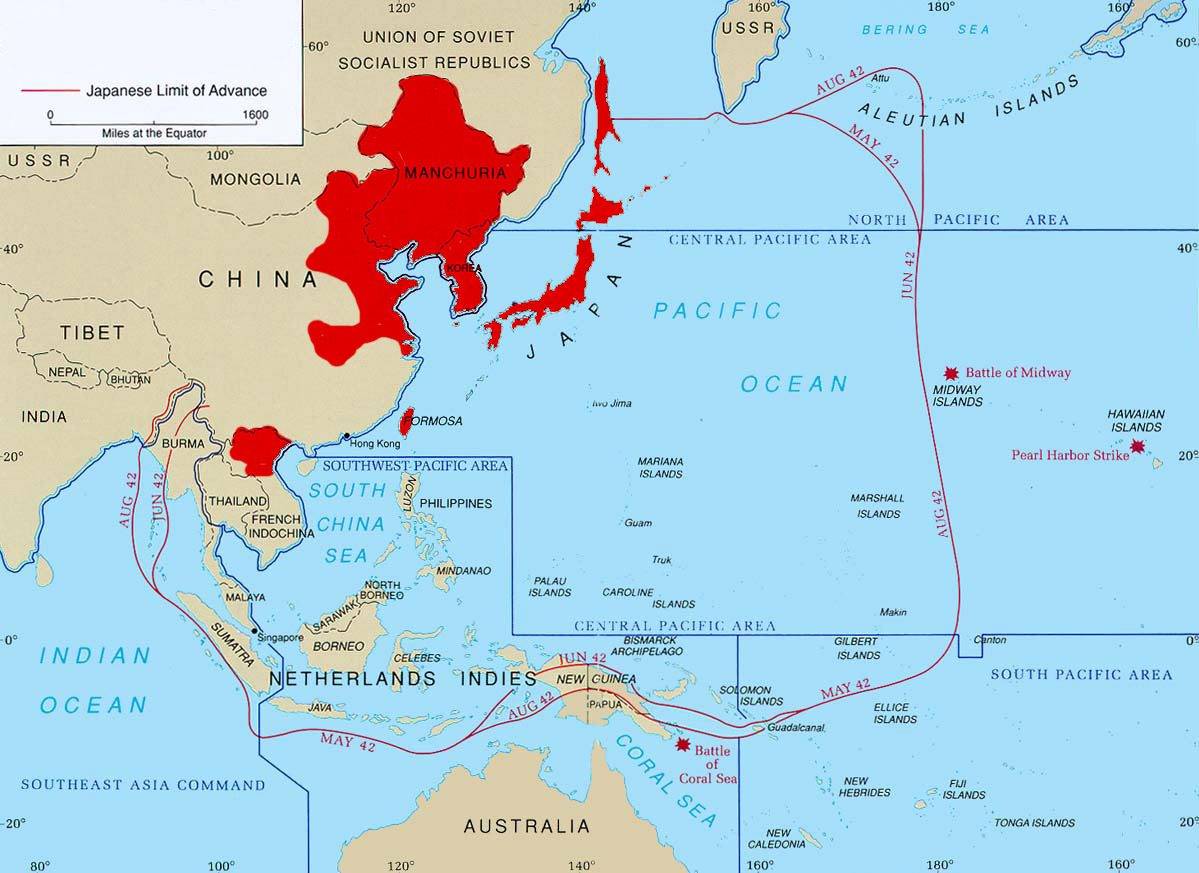 1941
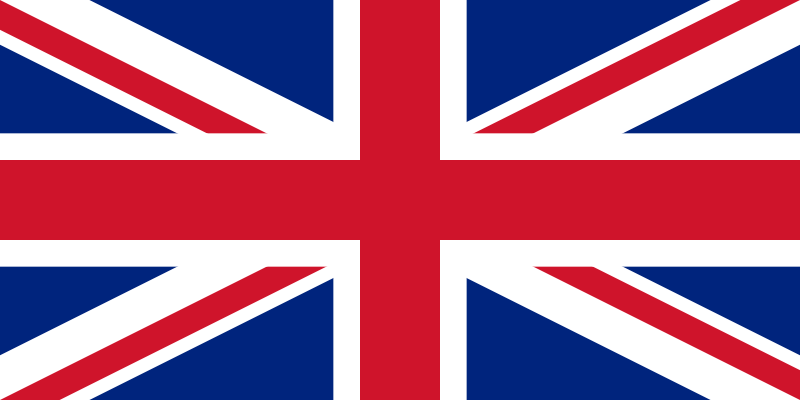 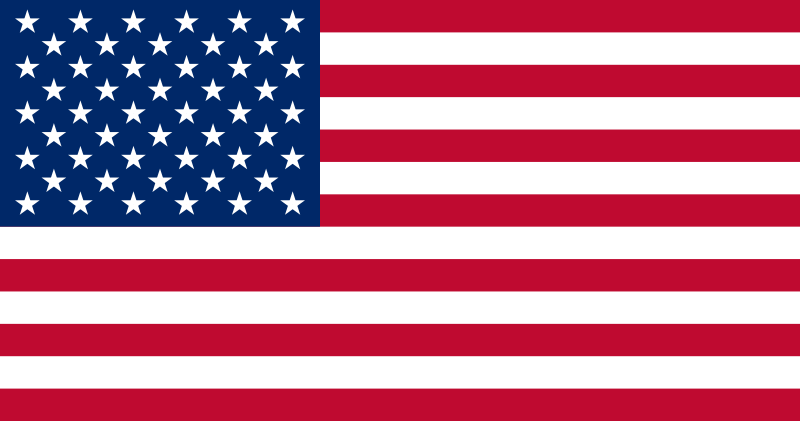 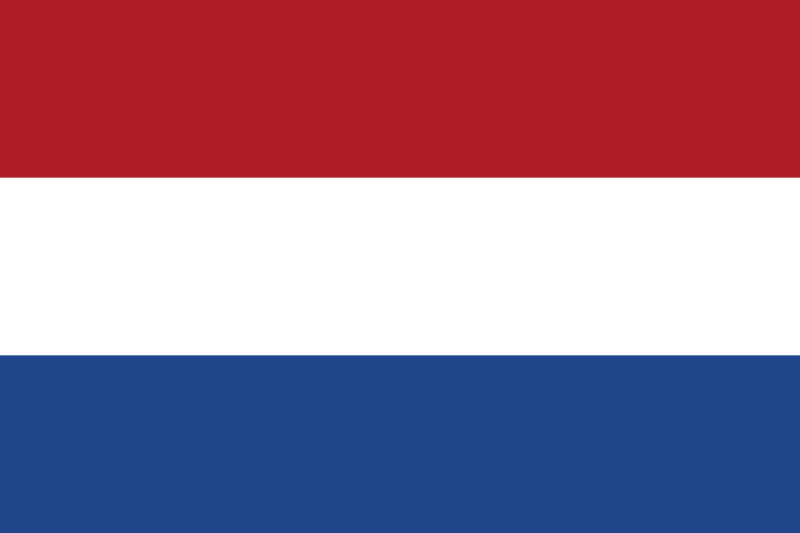 [Speaker Notes: Dec 8/7 1941 (simultaneous, but Int’l date line skews date)
Attacks on British Territory (Hong Kong)  and American Territory (Pearl Harbour)]
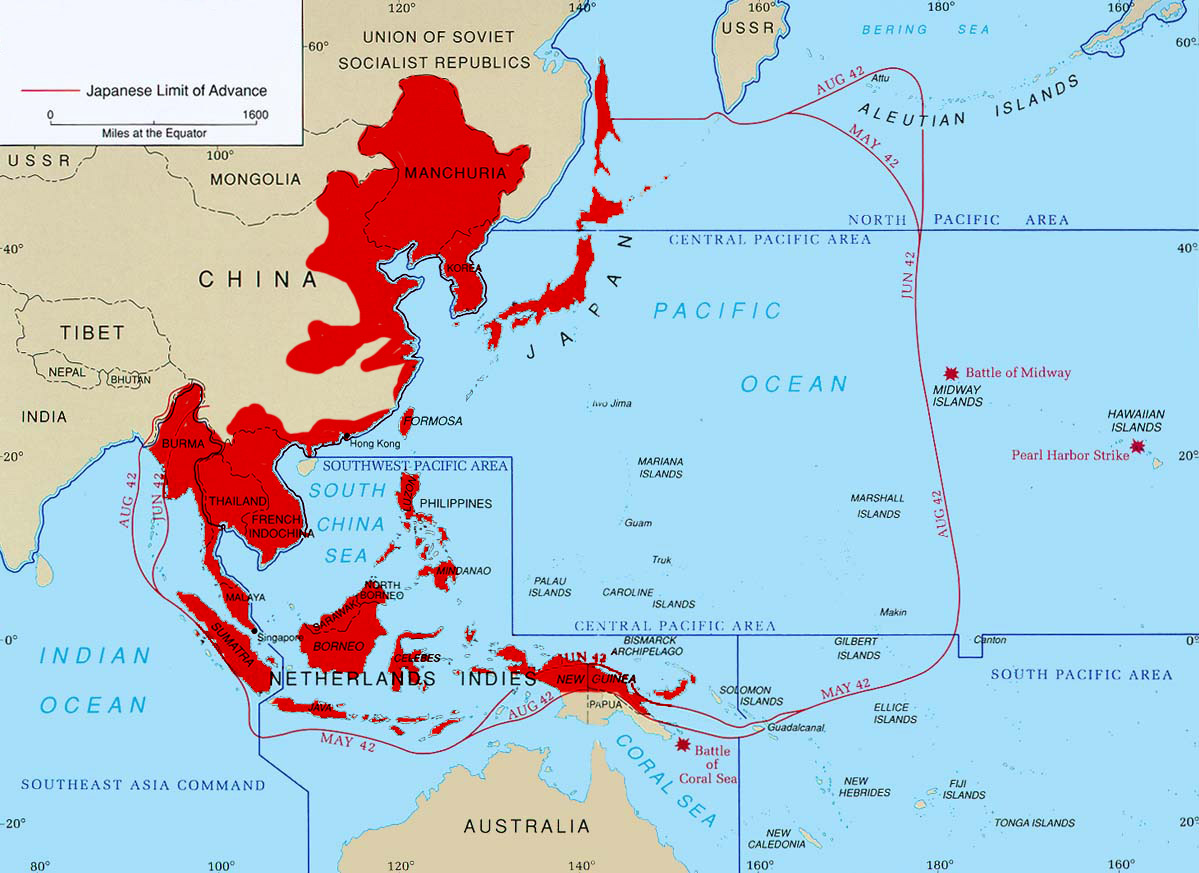 1942
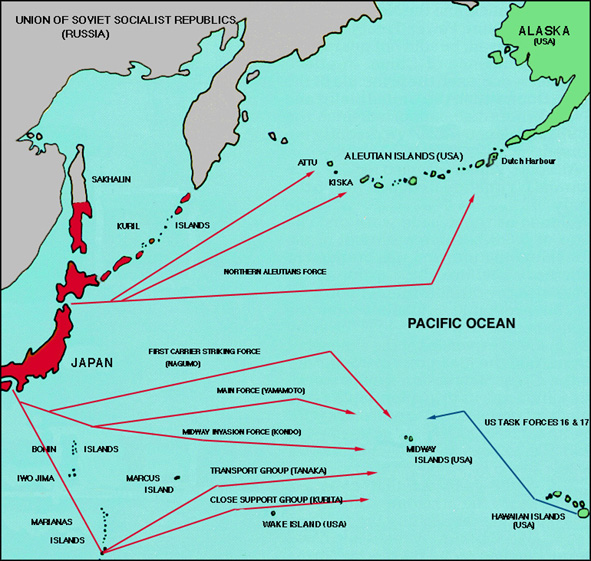 Plan of Attack
Fighting in the Pacific Video Clip
http://www.youtube.com/watch?v=dARSvPDoJag
World War II Reaction and Meetings
1942- The United States moves Japanese Americans into internment camps.
Tehran Conference November 1943- Churchill, Roosevelt, and Stalin agreed in opening a 2nd front in the war and decided future course of WWII for the Allies.
Yalta Conference February 1945- Churchill, Roosevelt, and Stalin agree the Germany would be demilitarized and denazified after the war, and that Nazi war criminals would be hunted down and put on trial
Potsdam Conference July 1945- Churchill, Stalin, and Truman couldn’t agree on how to rule Eastern Europe and issued ultimatum for Japanese surrender.
What fighting the The Pacific may have looked like.
http://www.youtube.com/watch?v=_uVOoqTAbNc
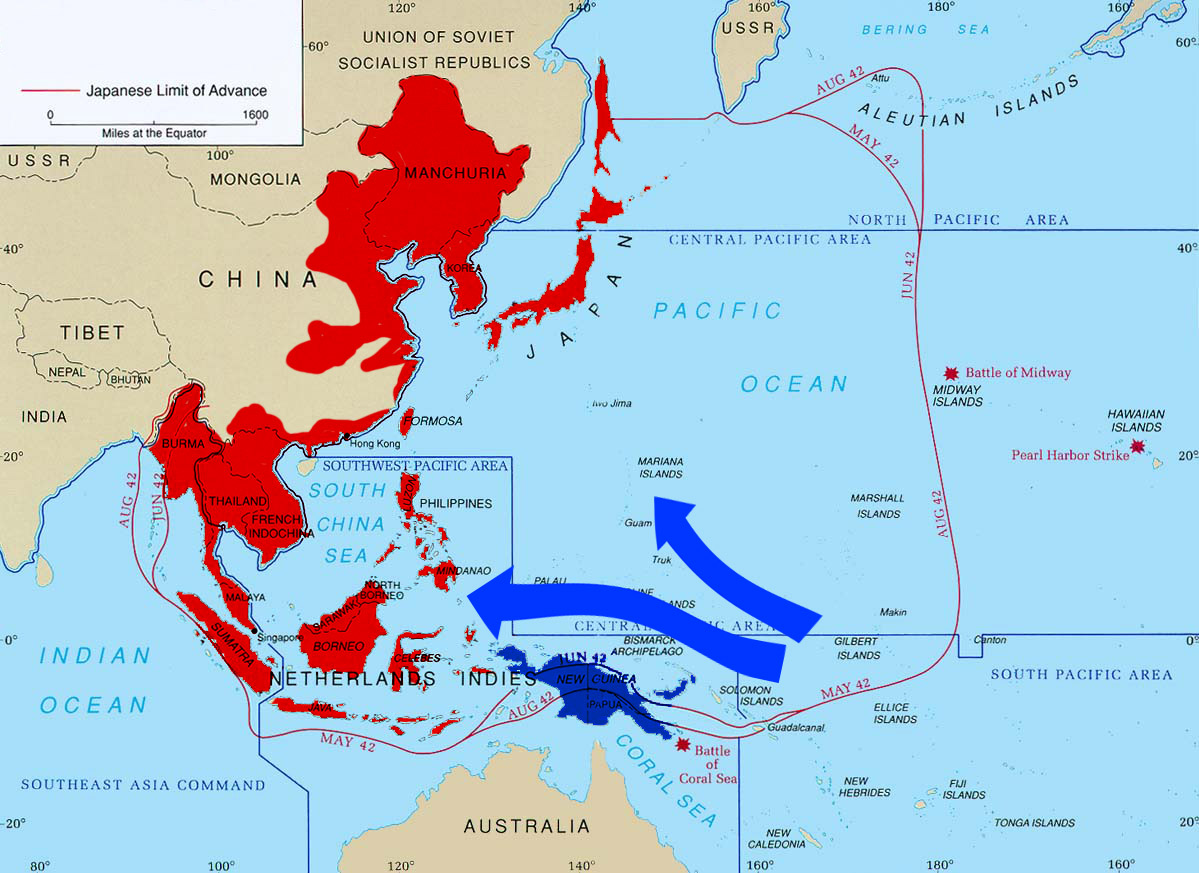 1943-1944
[Speaker Notes: American Offensives captured Guadalcanal, the Solomon Islands, And then Rabaul, the main base in Papua New Guinea
The push began to capture the Marianas cluster of islands, which would provide airbases to strike the main Japanese islands.]
Strategic Bombing
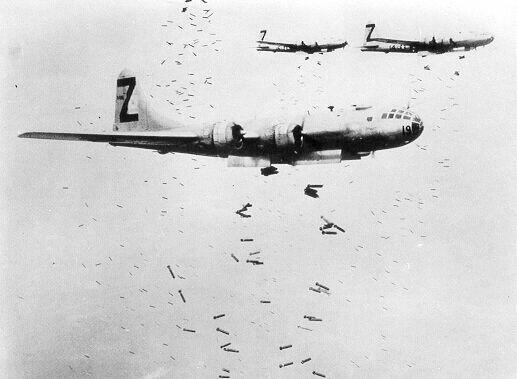 B-29 Superfortress bombers
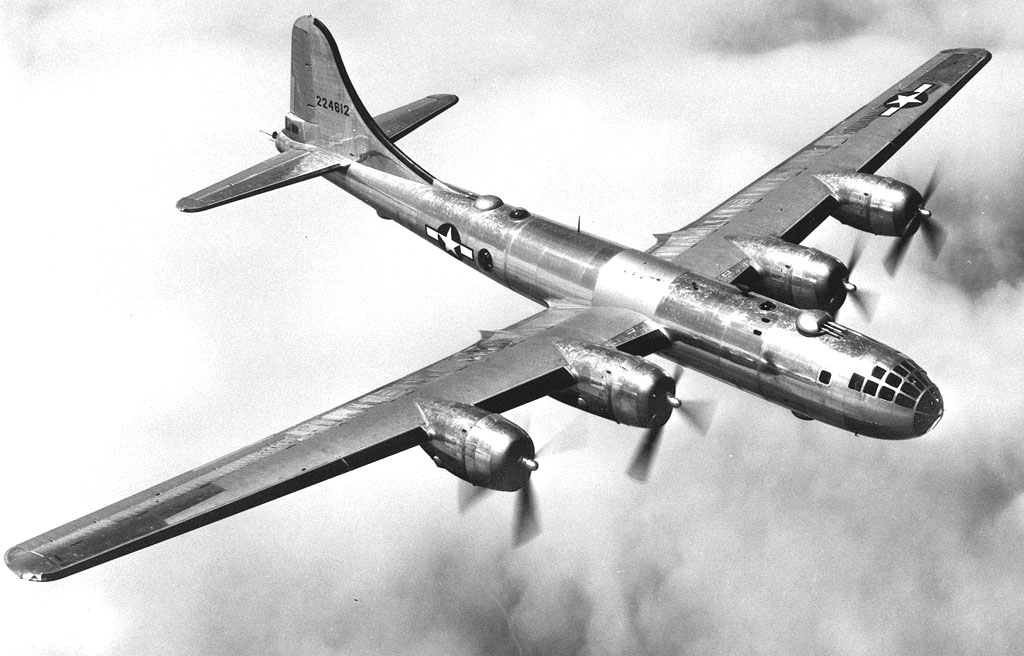 [Speaker Notes: High-altitude B-29 bombers could fly above fighter and artillery defenses and drop bombs with impunity.  Explosives and incendiaries were used in rolling raids, day and night.  Wooden Japanese buildings burned easily.  The bombing eventually crippled Japan’s industrial abilities and killed hundreds of thousands of civilians.  By 1944, Japanese troops were critically short of food, clean water, fuel, ammunition, and aircraft.]
Island-Hopping Warfare
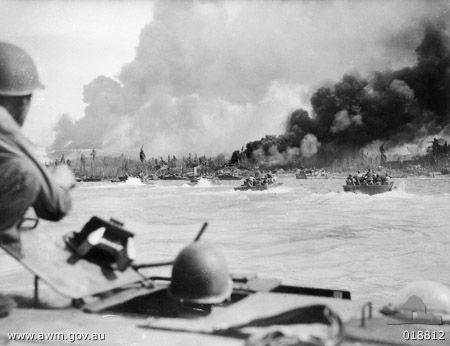 American and Australian troops land in Borneo
"Island Hopping"
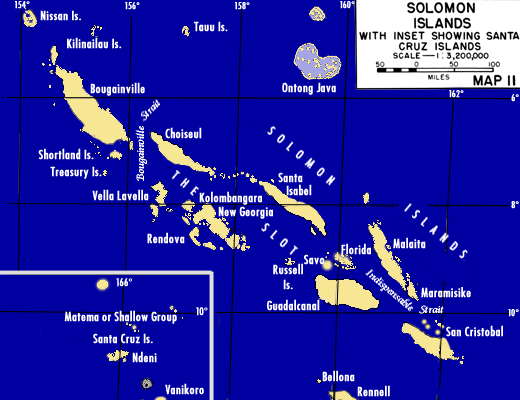 Iwo Jima and Okinawa
Iwo Jima February- March 1945- Significant because allows bombing missions on main land Japan
Okinawa April-June 1945-The island where an invasion of Japan could start from.  Heavy causalities.
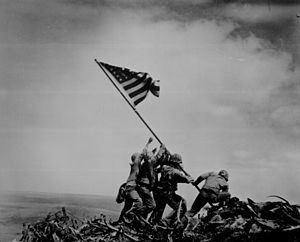 The Battle of Okinawa
http://www.youtube.com/watch?v=UXvtDi9a1Oc
Kamikaze.
Kamikaze- ‘Divine Wind’.
It became obvious that the US possessed more and better war technology
In desperation Japan ordered her young men to beat the enemy  by flying bombs into the enemy (and dying in the process)
These suicide bombers flew planes, or manned suicide torpedoes.
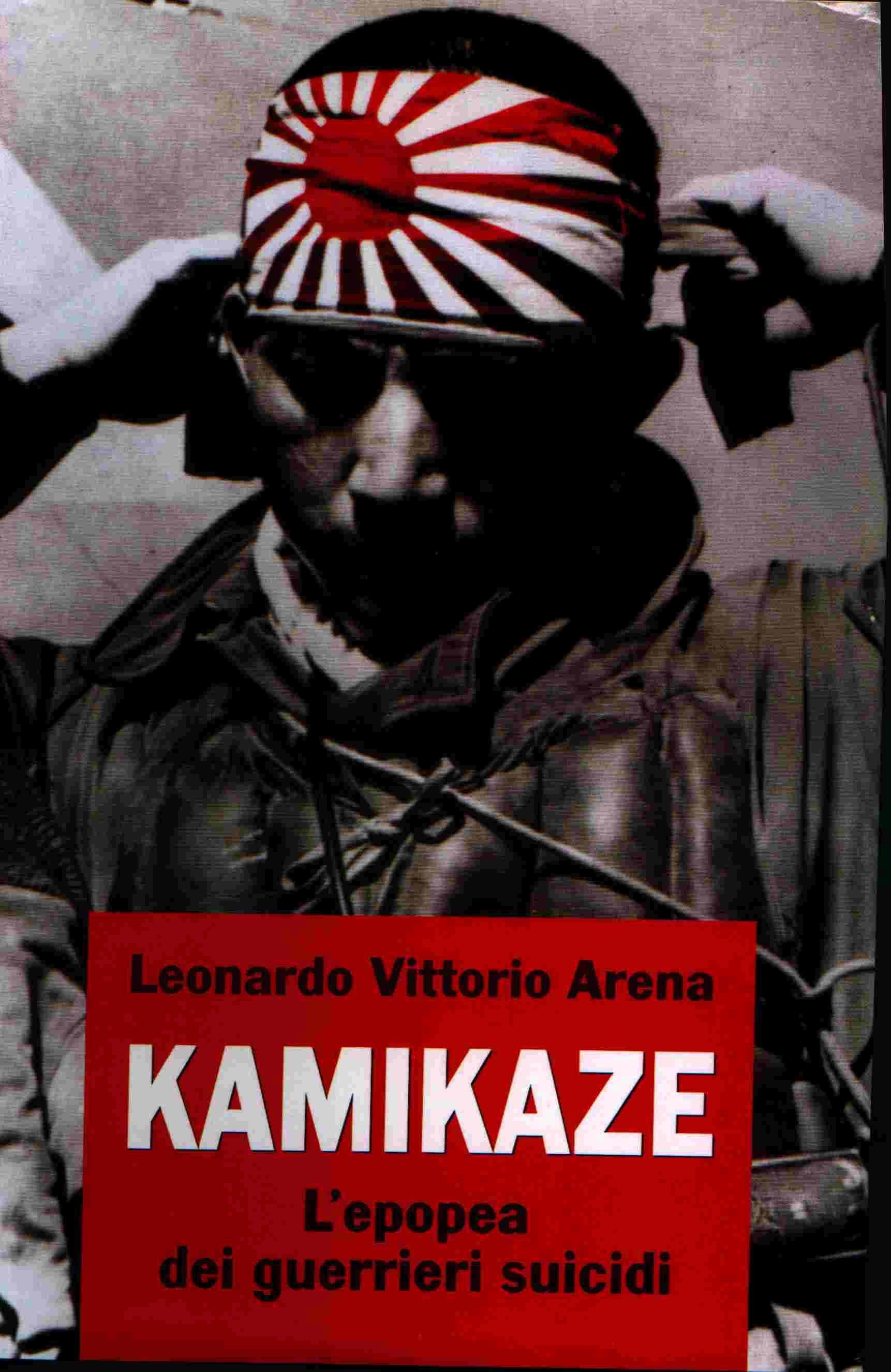 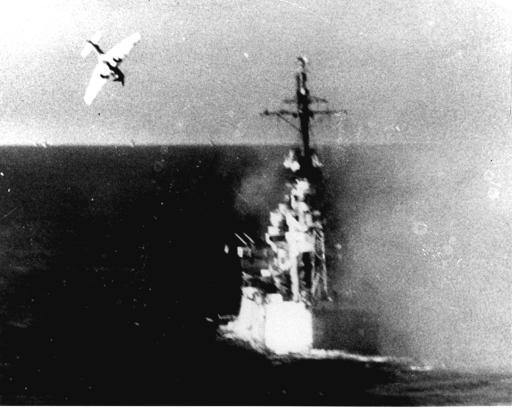 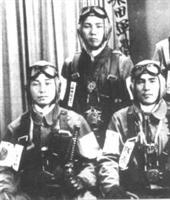 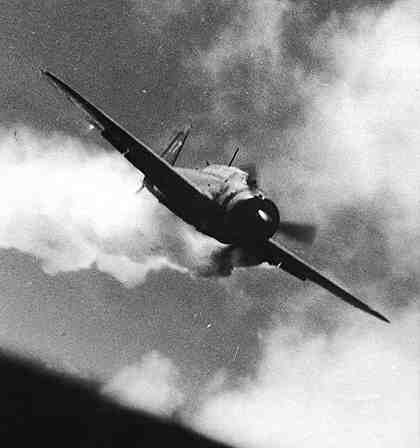 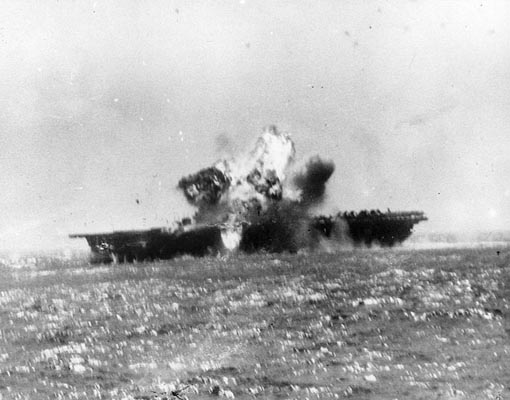 The US carrier St.Lo, attacked and sunk by Kamikaze.
A ‘Kaiten’-or suicide torpedo.
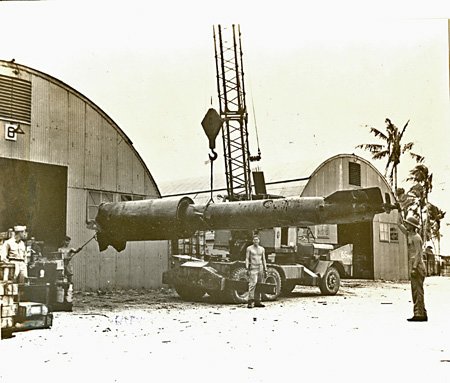 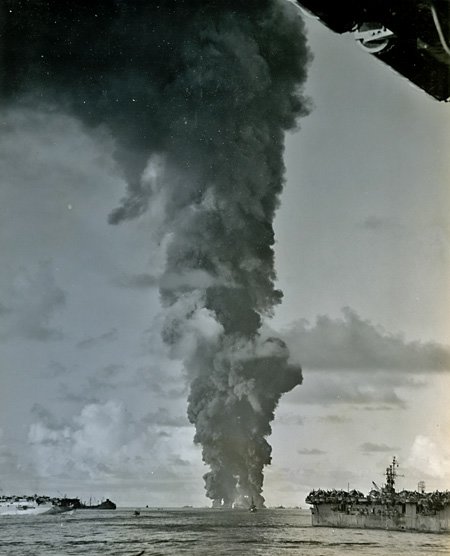 US ships ablaze after kamikaze attacks
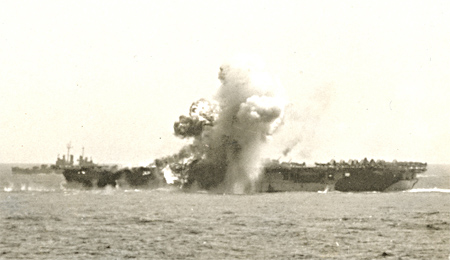 Another Kamikase hit on a US carrier.

 A US sailor commented ‘the fight might be tough on land, but you can’t dig foxholes in the sea’!

What do you think he meant?
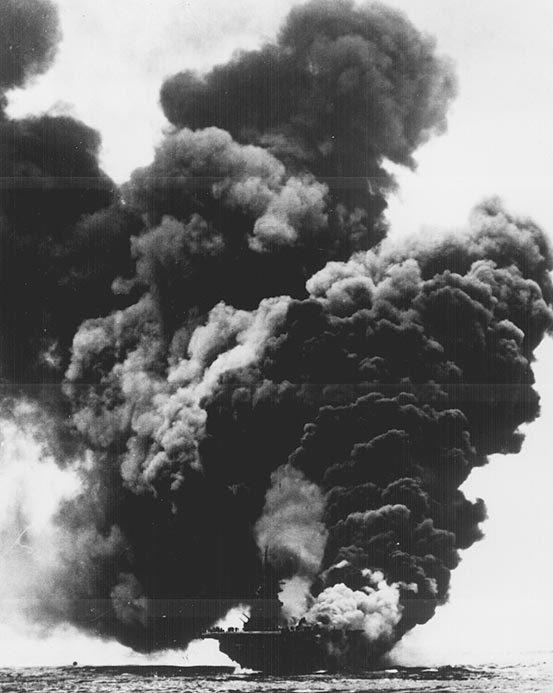 Another US ship in flames.
But replacements were already on there way.
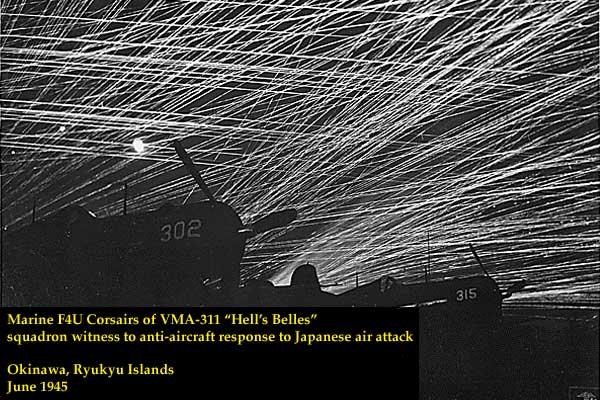 US anti-aircraft fire became monstrous.
Kamikase attacks occurred all day and all night.
Nerves were worn to shreds as combatants were unable to rest.
Attacking Okinawa island.
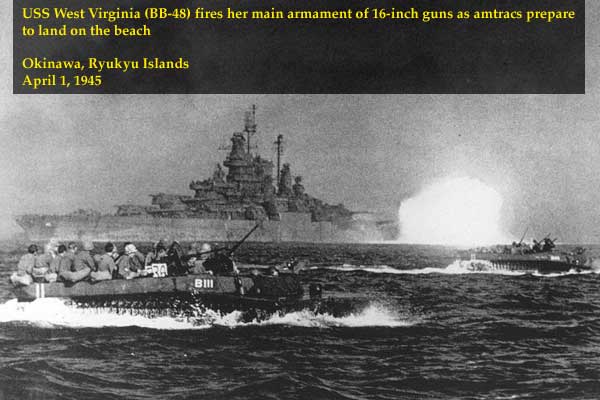 Okinawa Island - May 1945
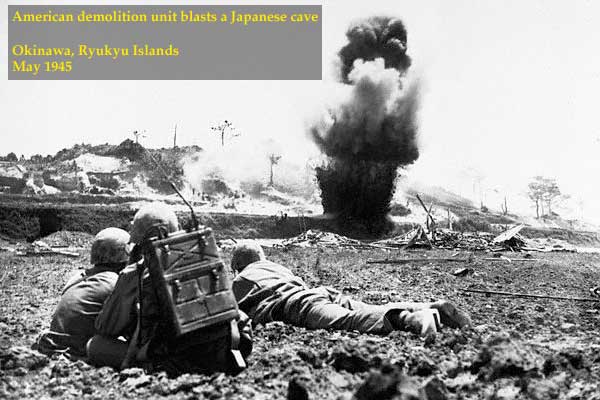 This island is within bomber range of Japan. If it falls Japan will, at last, be vulnerable.
Kamikase attacks reach their peak.
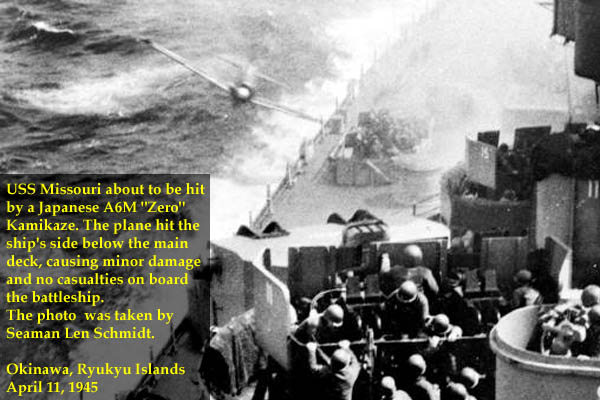 Even the Yamato battleship is sent on a suicide mission (and is sunk)
Civilians caught up in the fighting
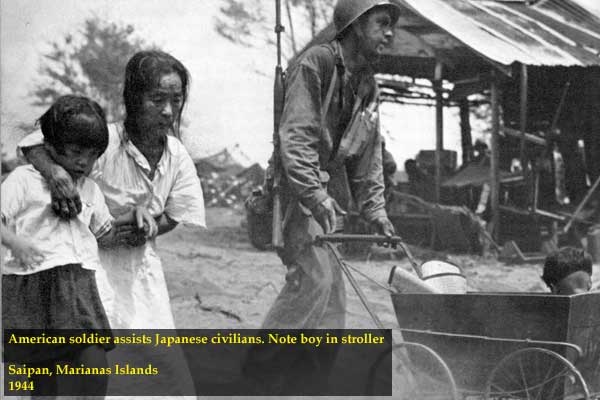 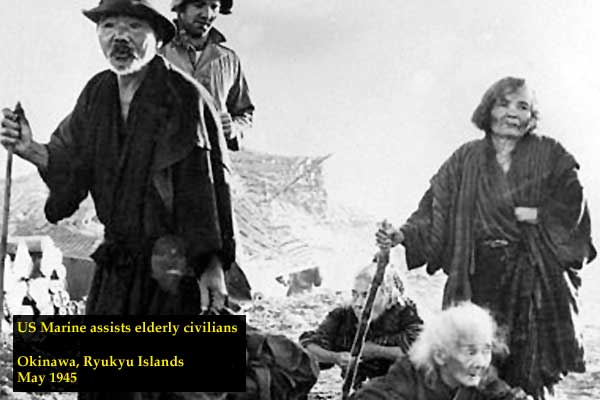 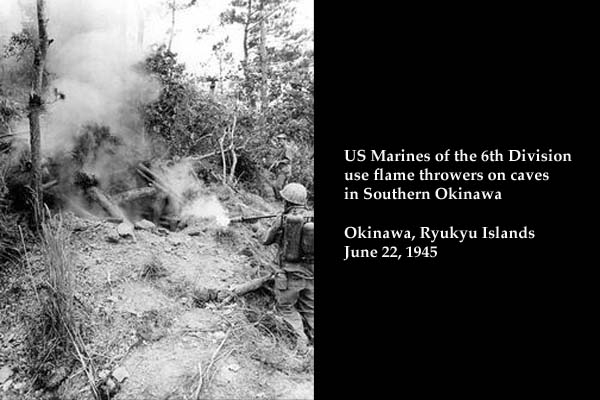 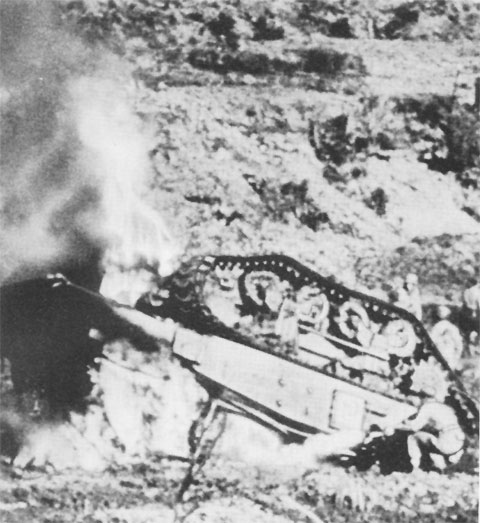 A US soldier uses a flamethrower
A US tank lies upsidedown after being blown up
The ‘Ohka’
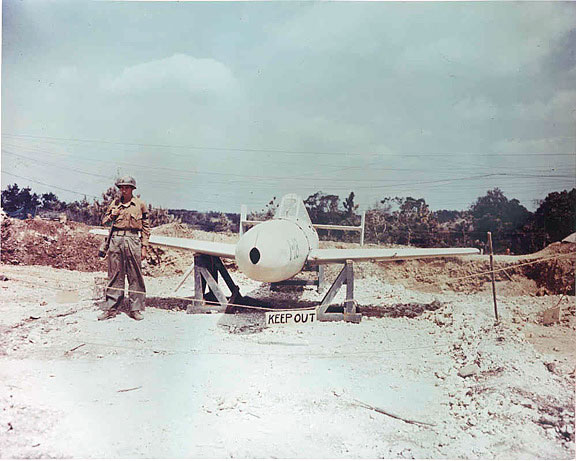 This is an unused Japanese suicide rocket bomb found on Okinawa. There were no more Japanese planes to launch it.
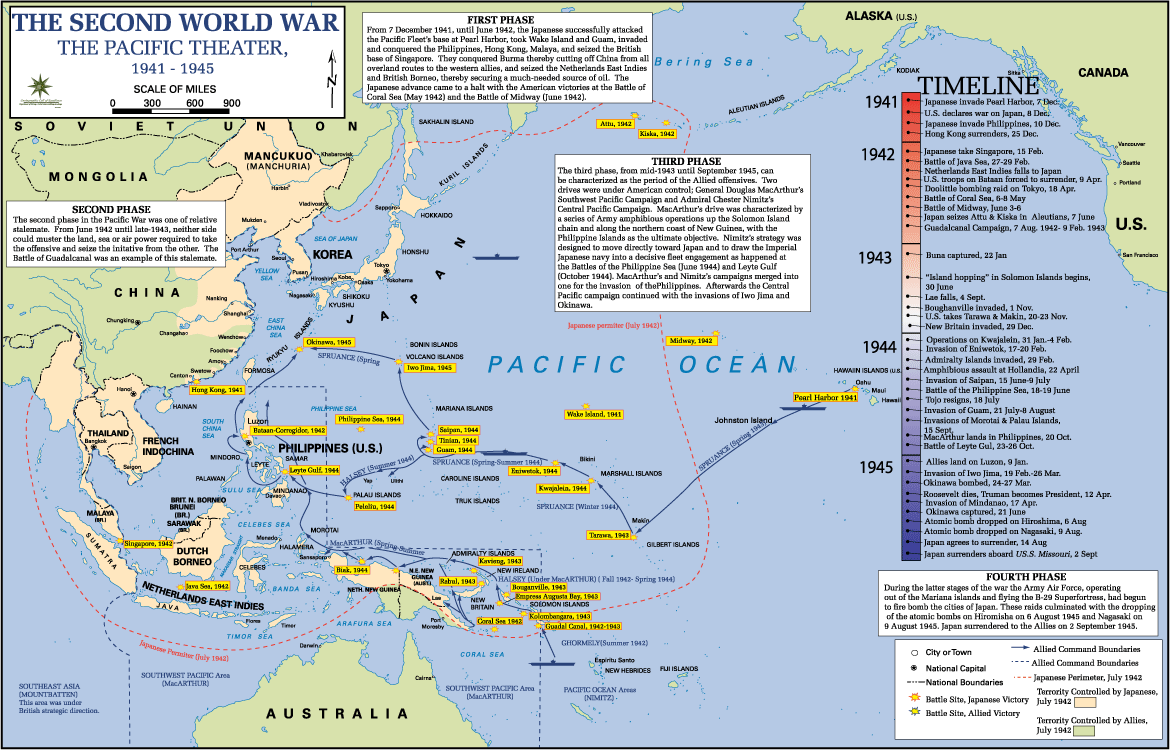 The Manhattan Project
Research of the bomb begins early in 1941
Very secretive program, Vice-President Truman didn’t know about the program until he became president after Roosevelt’s death.
At the height of construction in mid 1944, the Project employed nearly 129,000 people. No other nation in the world had the massive industrial capacity to make this possible. 
The first nuclear test was located near Alamogordo, New Mexico, under code name “Trinity” on July 16, 1945.
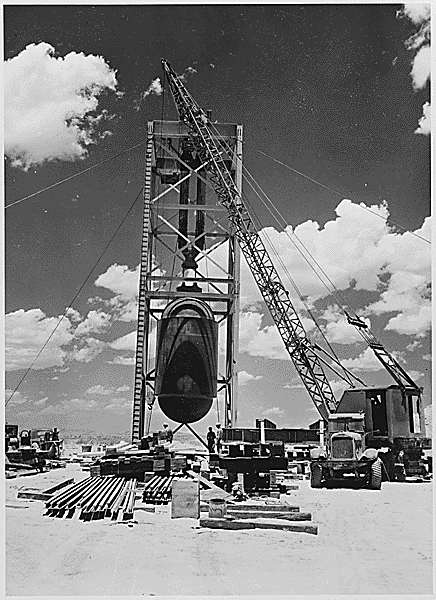 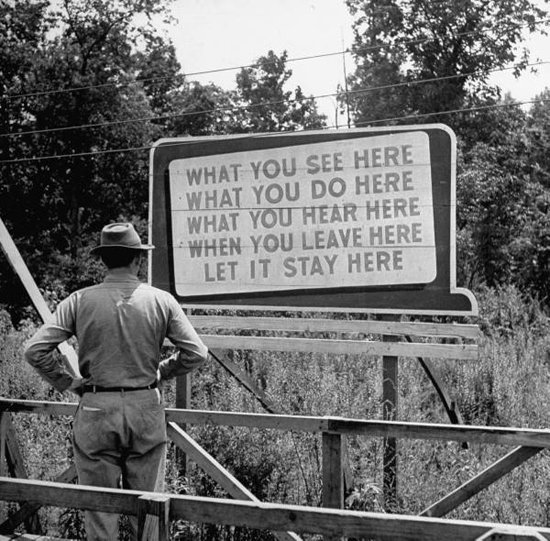 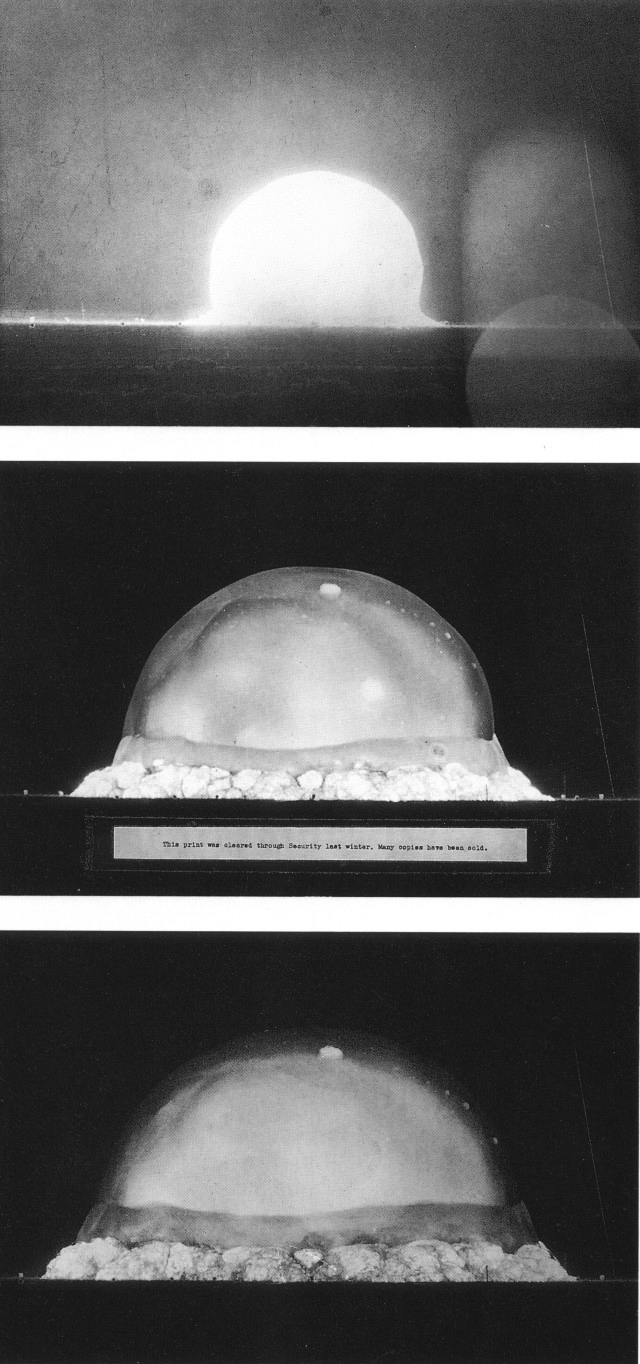 Hiroshima and Nagasaki
Truman had to decide whether to use the bomb or invade Japan.  Projected casualties for invasion were high.
August 6, 1945- The United States dropped atomic bomb over Hiroshima killing over 100,000 people
August 9, 1945-  The United States dropped another atomic bomb over Nagasaki killing over 60,000 people
http://www.youtube.com/watch?v=d3oSS_FP-cA



http://www.youtube.com/watch?v=NF4LQaWJRDg
The Atomic Bomb
The first Atomic bomb to be used in war… ‘little boy’.
This bomb was shipped from the US a mere 4 hours after the ‘Trinity’ A-bomb test in the US.
The actual radioactive material inside was the size of an orange.
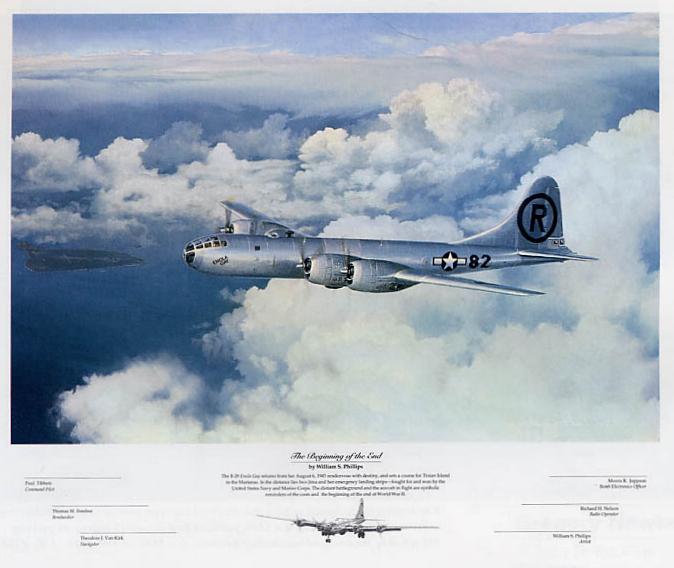 The Enola Gay. The US plane chosen to drop the Atomic bomb on Japan.
Hiroshima- Aug 6 1945
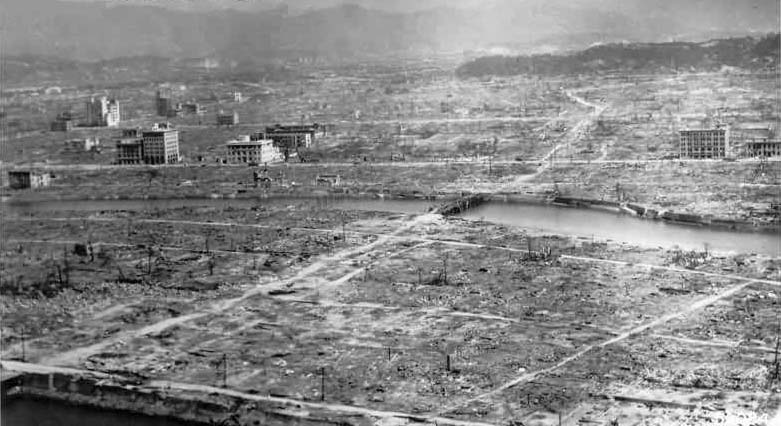 The effect of ‘little boy’
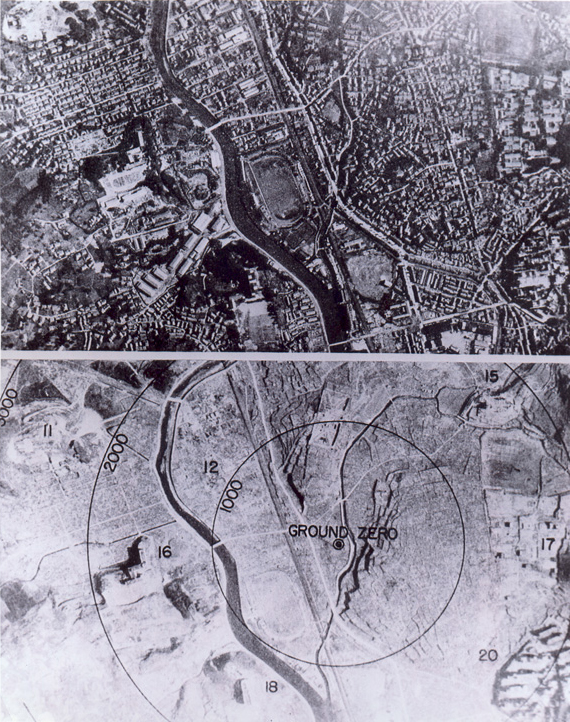 Nagasaki 
Aug 10 1945.

Atomic Bomb number 2.
This had once been Nagasaki.
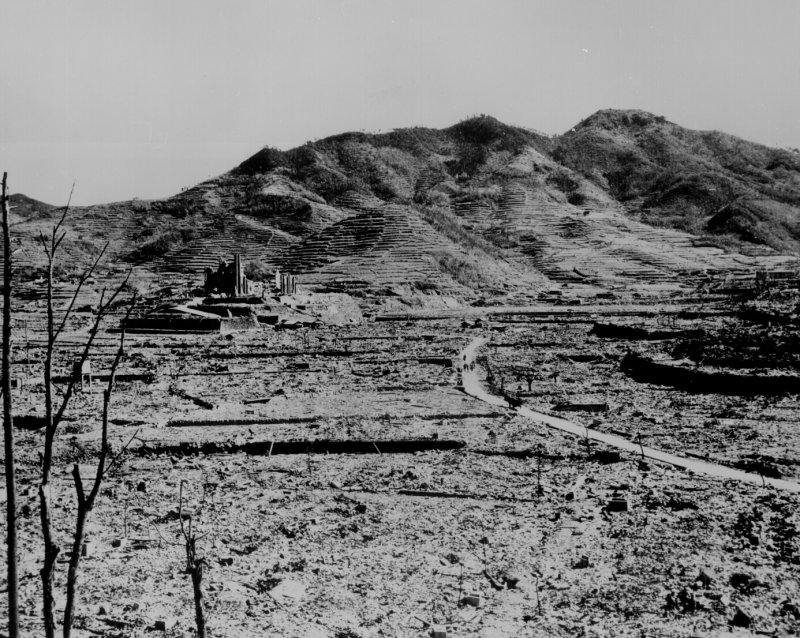 Nuclear Strikes
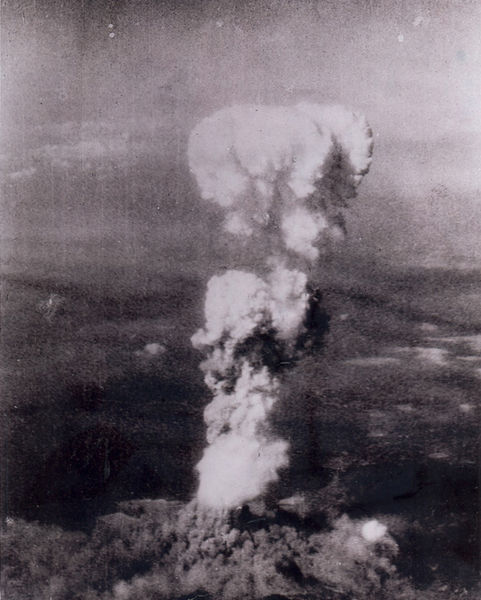 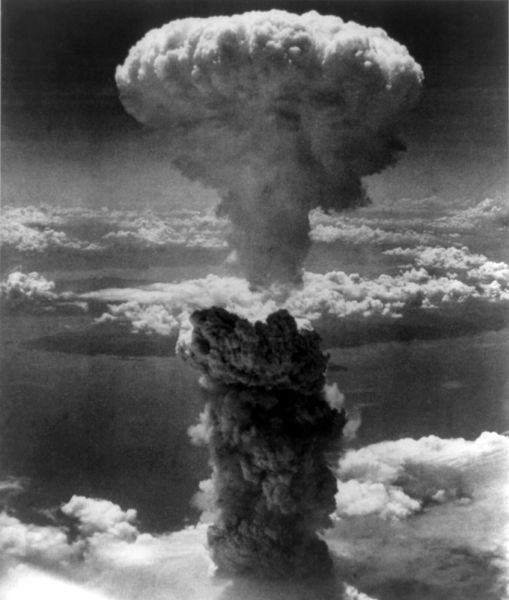 Aug 6, 1945.  Uranium bomb “Little Boy” dropped on Hiroshima, killing 140,000
Aug 9, 1945.  Plutonium bomb “Fat Man” dropped on Nagasaki, killing 74,000
Radiation
The defining characteristic of an atomic bombthat distinguishes it from any conventional bomb is radiation.
Those exposed within about 1000 meters of the hypocenterreceived life-threatening doses, and most died within a few days.
Decades later, that radiation was still producing harmful aftereffects.  Leukemia and other cancers appeared over the course of 2 to 20 years, and radiation effects still threaten the health of the survivors.
Black Rain
Soon after the explosion, a giant mushroom cloud billowed upward, carrying dirt, dust, and other debris high into the air. After the explosion, soot generated by the conflagration was carried by hot air high into the sky. this dust and soot became radioactive, mixed with water vapor in the air, then fell back to earth in what came to be called "black rain.“
The black rain contained radioactive material. Fish died and floated to the surface in the ponds and rivers where this rain fell. Many of the people who drank from wells in areas where the black rain fell suffered from diarrhea for three months.
Keloids
Scars left by exposure to heat and radiation erupted 2-3 years after the blast
Cataracts
The patient was exposed 820m from the hypocenter and had white cloudiness in both eyes. The dark area in the center of this photo is the cloudiness caused by an A-bomb cataract. 
Cataracts occurred several months to several years after exposure.
The Blast Pressure
The wind velocity on the ground beneath the explosion center was 980 miles/hr, which is five times stronger than the wind generated by strong hurricanes
Heat
Within 0.3 seconds of detonation, the fireball high in the air grewto a diameter of more than 200 meters. The temperature on the surface was 7,000 degrees C. 

The heat rays released by that fireballdevastated the people and things below.
Human Shadow Etched in Stone
A person sitting on the bank steps waiting for it to open was exposed to the flash from the atomic bomb explosion. Receiving the rays directly from the front, the victim undoubtedly died on the spot from massive burns. The surface of the surrounding stone steps was turned whitish by the intense heat rays. The place where the person was sitting remained dark like a shadow
Pictures
Fire
When the atomic bomb  detonated, houses at or near the hypocenter ignited all at once.  Flames leapt up quickly throughout the city.For the  next 3 days, the city burned. Within a radius of two kilometers, all combustible material was burned and the thousands of people trapped under collapsed buildings were burned to death.
Relief
The atomic bomb instantaneously destroyed the Prefectural government offices, City Hall, the police stations, and all government buildings.
The next day, the Army Marine Headquarters (commonly known as the Akatsuki Corps), which sustained only slight damage, took the lead in establishing the Hiroshima Security Regiment Headquarters.
The military, the government, and the people united to carry out relief activities, often with little understanding of the effects of radiation.
Summary
Atomic Bomb Paragraphs
Directions:  You and your partner are going to get a packet of different perspectives on America using the atomic bombs.  Please do not write on the packet.  Using the information in the packet you are going to going to write a paragraph (5 complete sentences) for each of the questions:
1.  Why did the United States decide to use the atomic bombs?  What reasons are given in the sources?
Why do some people say that the United States did not need to use the bombs?  What reasons do they give?
What do you think about the United States using the atomic bombs?  Did they make the right or wrong decision?  What alternatives could they have used?
Interactive Notebook Catch-up
If you are missing anything in your interactive notebook, finish it.
If you are done with your interactive notebook, help someone who is not finished.
You have the rest of the period.